Agenda for Day 3
Morning.

Presentation by the country.

Rotating the responsible teams.

III. Forest policy development continued.

Presentation on effective forest policy formulation/drafting. 

Exercise. Drafting a coherent policy statement for enhancing sustainable forest management for greener economies.

Presentation of statements for critical peer review.
1
Training flow and structure – where are we?
Preliminaries and principles
Review and analysis
Policy development
Outcome: Improved understanding and skills
Function and principles of an effective forest policy
What is a forest policy?

It is a non-legally binding strategic level guidance document to provide direction for forestry in the medium/long term.

Forest policy should incorporate the findings from exhaustive analysis and the priorities negotiated by all key relevant stakeholders.

What key principles should be applied when drafting and reviewing a forest policy?

Neutrality in drafting, incorporating analysis and balancing stakeholder interests. 

Actors involved must link local, national( including cross-sectoral) and international levels and commitments

Must be realistic and achievable within existing or planned/expected resources.
Policy drafting – keeping it real!
The forest policy is very good, the country just does not have the resources to implement it, that is the problem.
Policies should be fit the resources available in the country, if not it is simply a bad forest policy.
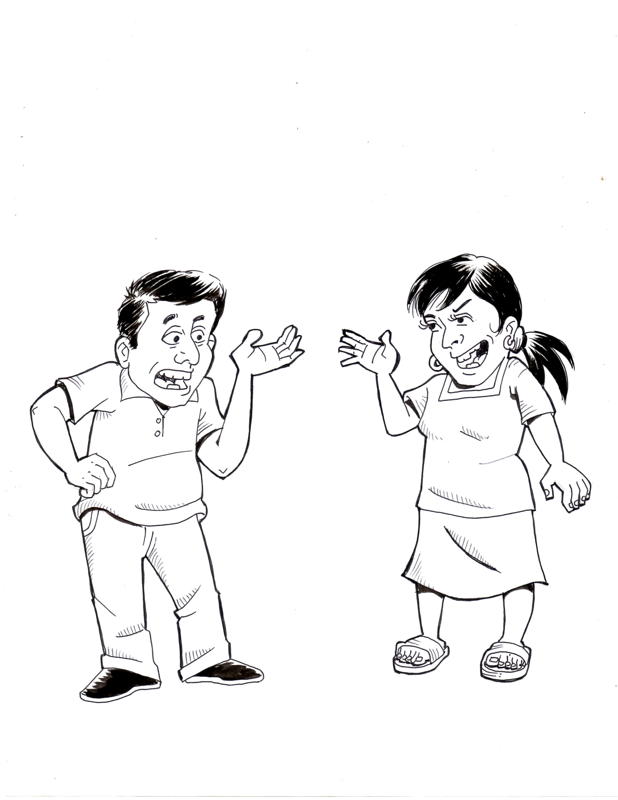 How many forest policies in transition countries are actually implementable with the resources available?
Str drafting – who is directly involved?
Advisory committee – senior level cross sectoral relevant ministerial and departmental senior representatives from key relevant ministries and departments E.g. forestry, agriculture, trade, energy,  mining, statistics
Multi-stakeholder reviews. 
E.g. focus group discussions with stakeholder groups, or multi-stakeholder workshops using participatory review methodologies
Core drafting team. Maybe 4-6 people; E.g. Forest policy experts, policy researchers and editors
Intermittent advisors. E.g. Thematic experts on forest management, tenure, private sector engagement
Form of an effective forest policy
The form of forest policy changes from country to country to reflect the context – however some generic principles of effective forest policy include:

Forward looking - (e.g. 25-100 years), with clear vision of goal - ‘the destination’, and broad strategies how to get there - ‘the journey’.

Logically structured – with clear flow and coherent components directly linking to goal and avoiding overlap or contradictions.

User friendly and concise -  written in a simple and clear language, concise (e.g. 20-50 pages maximum) and well laid out to make it easy to understand.

Specific as possible in terminology used - to ensure common understanding avoiding different interpretations.
Generic policy structure – details provided in the handout
Forest policy and resultant regulations – excessive restrictions and complexity can even encourage illegality
I think it would be much easier if I just offer this forest guard a bribe.
You are required to fill out all these forms before you are allowed to harvest those trees.
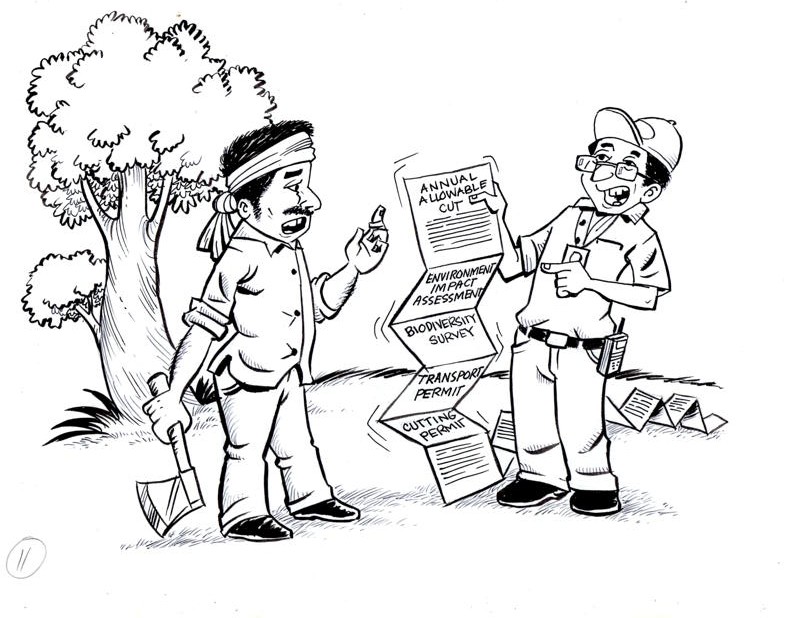 When will he offer me a bribe?
Regulations/procedures that are overly restrictive can be counterproductive –  effective policies should promote user friendly procedures that make legal and sustainable use more attractive.
[Speaker Notes: The module we are on will be highlighted.]
Canada’s forest strategy – 15 pages long – developed through inclusive participatory process also
.
Finland’s Forest strategy structure
.
Scotland’s forestry strategy structure - it is 60 pages long.
.
Good inclusive process led to well accepted forest strategy in Scotland that was seen as a product of society at large, not only the forest service.
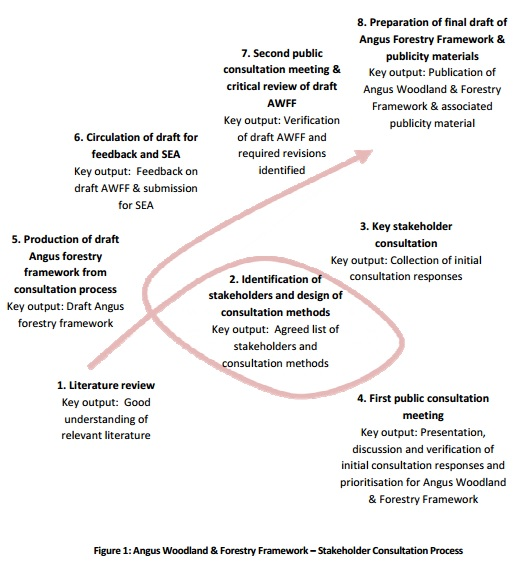 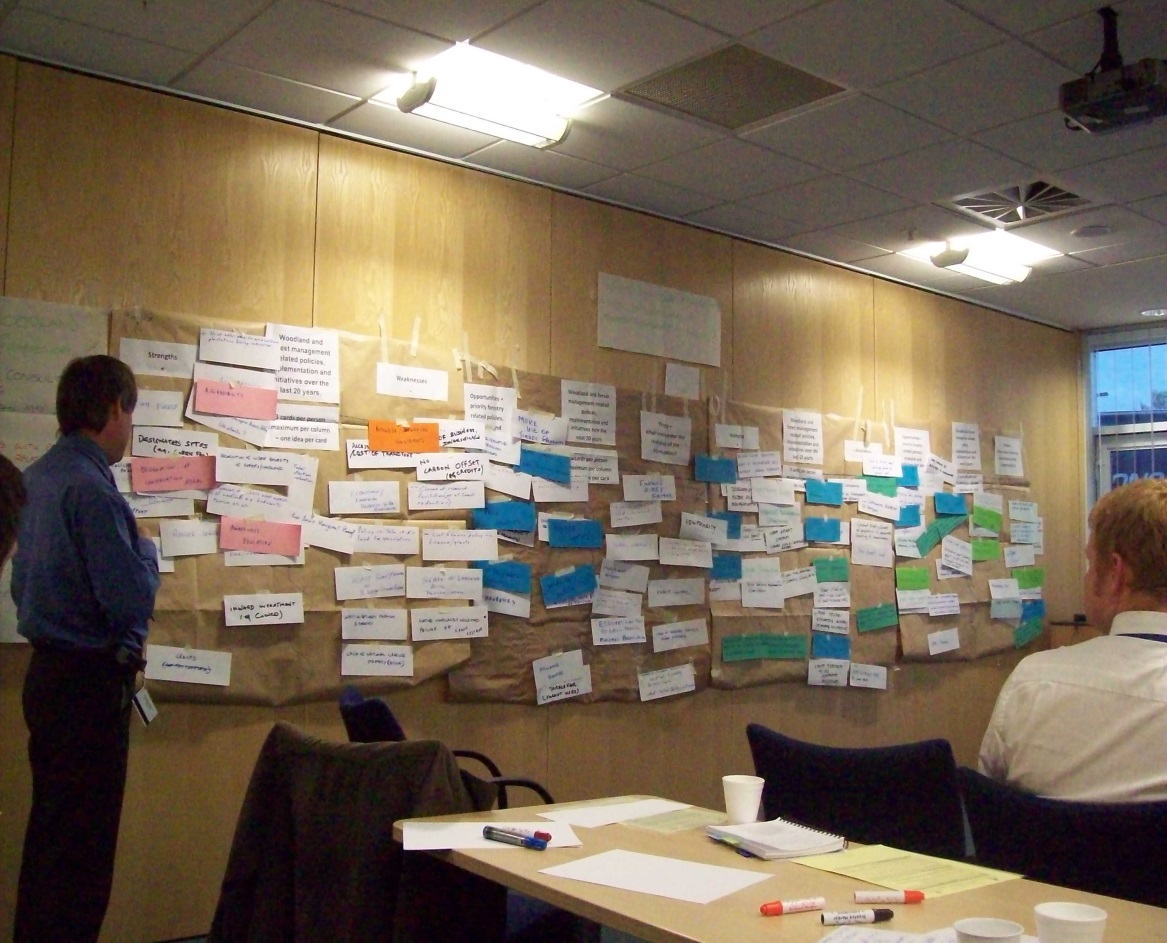 Development of regional variations of the Scottish Forest policy used the process and methods that we have used in this training workshop; 
Stakeholder mapping; Poster with post-its; Rights, Revenues, Responsibilities analysis, Strength Weakness; Opportunities and Threats Analysis (In photo above); Problem Analysis, Fishbowl Debate and the Solution tree/Logical Framework approach to structure the document.
[Speaker Notes: The text on the spiral to the right does not have to be seen, it is simply to show that the forest policy process spiral highlighted in this training has actually guided the development of forest policies.]
Policy drafting and review –structuring forest policy exercise.
Purpose of exercise: To explore good practice in structuring forest policy outlines.

Logical framework guide and participatory methods can help to organise draft. 

Only as far as structure/outline of policy in this short training, not on drafting details. 

This exercise is more about STRUCTURE rather than CONTENT so do not spend too long on detailed content discussions.
Policy drafting and review –structuring forest policy exercise.
Procedure:

1. You will be divided into three policy drafting teams – in line with Sustainable Forest Management and Green Economy principles.

2. Each team will go through two exercises that help develop a coherent policy outline.

3. For each exercise – each team should appoint a facilitator, who will facilitate each exercise. Facilitators should change for each exercise.

4. Please note that we will have a competition(with scoring and a prize) at the end to find which team can develop the most logical and clear policy structure.
Reminder of the genetic pillars of forestry in the green economy.
Vision of Green Economy:  low carbon, resource efficient and socially inclusive.
Long term provision of forest ecosystem services – ecological functions
Decent green
Jobs/
livelihoods in the
forest sector
A low carbon
forest sector,  minimizing use of non renewable resources
Sustainable production and consumption of forest products
Cross cutting: Policy development and monitoring of the forest sector in relation to a green economy
Note to only see this as a general generic guide to be modified depending on context.
15
Policy drafting and review – structuring forest policy exercise.
The facilitator will now demonstrate the two exercises you will be asked to use to develop the policy outline. 

Guidance for the exercises are provided on handouts.

			A. Solution tree









		     B. Logical framework - guide
Policy drafting and review –structuring forest policy exercise, solution tree
Step 1.
1. Brain storm on vision and purpose/strategy – use cards.
Vision( Expected positive change with time frame)
Purpose – Strategy (Priority emphasis of how and what needs to be done to reshape the forest sector to achieve the vision)
Thematic component
Objective
Thematic component objective
Cross cutting  component objective
Thematic component
objective
Cross cutting component objective
2. Decide on appropriate building blocks. Often there are two types of components( theme specific – like forest types or what the forest is used for) and cross cutting components like legislation and institutional guidance.
[Speaker Notes: BIG SHEET. Prepare 3 times, each 3 flip charts wide. Print out this slide and attach as an instruction to each one.]
Step 2: structuring the policy – using logical framework guide - see handout
[Speaker Notes: BIG SHEET. This should be prepared 3 times – each one about 3 flip charts size wide., there should be space to write after each of the headings – A, B and C for people to write substantive comments. Although only 2 component rows are shown on the slide, on the big sheet prepare about 7. , remember to leave space in these  components, outcomes resources cells to write. You do not have to label all size components just the first one.]
Policy drafting and review –structuring forest policy exercise, logical framework guide
Procedure:

1. Refer back to earlier outputs from the workshop to help fill contents.

2. Check vertical logic, do all the component objectives feed into purpose/strategy, does purpose deliver the vision? If not make necessary adjustments.

3. Then work horizontally, identify measurable results for each objective and state assumptions – if you do not have on average at least 80% confidence in the assumption, then you will have to revise the components or strategy until you are 80% confident.

4. If you can’t reach 80% confidence you might be able to add a new strategy that for example changes the enabling environment to raise the probability of the strategy being successful.
Presentation procedure – using the rotating panel method for multi-stakeholder peer review
Purpose of peer review.

Ensure policy outlines are dissected according different stakeholder perspectives and key criteria

Establish a competitive peer review dynamic to find the winning team
[Speaker Notes: No one from the presenting group should be on the panel.

Treat workshop resource persons, organizers and participants all equally when it comes to the panel.

Comments from the panelists should mix positive, negative and recommendation.

The score should reflect the comments, i.e. negative comment, low score.]
Presentation procedure – using the rotating panel method for multi-stakeholder peer review
Procedure.

Volunteers will come forward for the panel who must assess the policy statement according to key stakeholder perspectives

Representatives of groups present according to a strict time frame

Q&A from all.

Final – strictly 1 minute comments from panellists according to their stakeholder perspective.

Finally award a score out of 10 for the performance according to your stakeholder viewpoint!
[Speaker Notes: No one from the presenting group should be on the panel.

Treat workshop resource persons, organizers and participants all equally when it comes to the panel.

Comments from the panelists should mix positive, negative and recommendation.

The score should reflect the comments, i.e. negative comment, low score.]
Presentation procedure – using the rotating panel method for multi-stakeholder peer review
Stakeholder panellists and criteria they are interested in.

1. Government  Forester.  As you will be responsible for implementing the policy you are very interested  in ensuring that the policy is clear, logical and coherent as well as good outcome monitoring, data collection and analysis.

2. Private forest enterprise. You are interested to see if the policy will be very positive, make forestry an attractive opportunity for investment( e.g. enterprise friendly, supporting timber and wood energy development, amenity opportunities). 

3. Non Government Organisation. You are very interested in ensuring that the policy is in line with Green Economy and Green Growth – sustainable development and sustainable forest management principles.

4. Community member. You are very interested to see if the policy has a strong element of devolution – handing over secure forest tenure, user rights and forest management decision making to communities.
[Speaker Notes: HANDOUT: PRINT 5 times.

No one from the presenting group should be on the panel.

Treat workshop resource persons, organizers and participants all equally when it comes to the panel.

Comments from the panelists should mix positive, negative and recommendation.

The score should reflect the comments, i.e. negative comment, low score.]
Presentation procedure – using the rotating panel method for multi-stakeholder peer review – score sheet
Panellists will change for every presentation – no pannellists from the presenting group!
[Speaker Notes: BIG SHEET. Prepare on 3 to 4 flip chart size side by side. With the headings technical forester, private forest enterprise, non government and community member. As well as sticking this on the big sheet, print out an extra two copies of each and keep with this big sheet, these will be needed for the exercise.]
Methods reflection
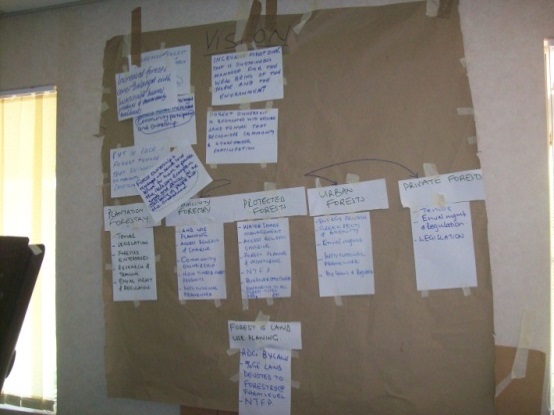 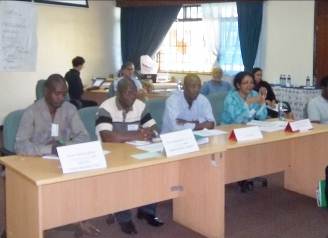 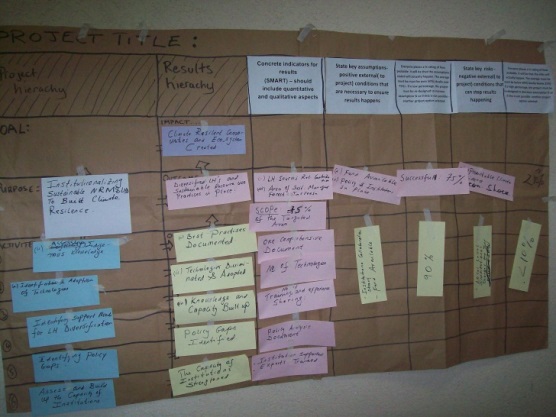 Logical framework
Rotating panel
Solution tree
What did you find were the strengths?

Weaknesses/limitations?

Recommendations for applicability/adaptability?
Social methods tool box for engaging stakeholders and for negotiation of SFM/Green economy forest policy development – all detailed in the handout
Quick target assessment method
Poster with post-it method
Stakeholderanalysis
Strengths, Weaknesses, Opportunities and Threats Analysis
Problem Analysis
Rights, Revenues and responsibilities analysis
Fishbowl debate
Priority ranking
Rotating panel
Solution tree
Logical framework
[Speaker Notes: Tools covered so far in the training.]